Ο άξονας και η περιστροφή της Γης – Ημέρα και Νύχτα
Όνομα δασκάλου
Σχολείο
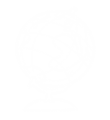 Ημέρα και Νύχτα – Διασκεδάζω μαθαίνοντας
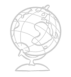 Ποιες από τις παρακάτω προτάσεις είναι σωστές και ποιες λανθασμένες;
α) Η Γη περιφέρεται γύρω από τον άξονά της
β) Η εναλλαγή ημέρας και νύχτας οφείλεται στην περιστροφή της Γης γύρω από τον άξονά της, καθώς αυτή φωτίζεται από τον Ήλιο
γ) Όταν ο Ήλιος φωτίζει το ανατολικό ημισφαίριο, τότε το δυτικό έχει νύχτα
δ) Καθώς ο Ήλιος γυρίζει γύρω από τη Γη, φωτίζει κάθε τόπο από τον οποίο περνά
ε) Η περιστροφική κίνηση της Γης διαρκεί 24 ώρες
2
Ημέρα και Νύχτα – Διασκεδάζω μαθαίνοντας
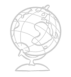 Ποιες από τις παρακάτω προτάσεις είναι σωστές και ποιες λανθασμένες;
α) Η Γη περιφέρεται γύρω από τον άξονά της
β) Η εναλλαγή ημέρας και νύχτας οφείλεται στην περιστροφή της Γης γύρω από τον άξονά της, καθώς αυτή φωτίζεται από τον Ήλιο
γ) Όταν ο Ήλιος φωτίζει το ανατολικό ημισφαίριο, τότε το δυτικό έχει νύχτα
δ) Καθώς ο Ήλιος γυρίζει γύρω από τη Γη, φωτίζει κάθε τόπο από τον οποίο περνά
ε) Η περιστροφική κίνηση της Γης διαρκεί 24 ώρες
Λ
3
Ημέρα και Νύχτα – Διασκεδάζω μαθαίνοντας
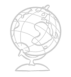 Ποιες από τις παρακάτω προτάσεις είναι σωστές και ποιες λανθασμένες;
α) Η Γη περιφέρεται γύρω από τον άξονά της
β) Η εναλλαγή ημέρας και νύχτας οφείλεται στην περιστροφή της Γης γύρω από τον άξονά της, καθώς αυτή φωτίζεται από τον Ήλιο
γ) Όταν ο Ήλιος φωτίζει το ανατολικό ημισφαίριο, τότε το δυτικό έχει νύχτα
δ) Καθώς ο Ήλιος γυρίζει γύρω από τη Γη, φωτίζει κάθε τόπο από τον οποίο περνά
ε) Η περιστροφική κίνηση της Γης διαρκεί 24 ώρες
Λ
Σ
4
Ημέρα και Νύχτα – Διασκεδάζω μαθαίνοντας
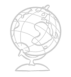 Ποιες από τις παρακάτω προτάσεις είναι σωστές και ποιες λανθασμένες;
α) Η Γη περιφέρεται γύρω από τον άξονά της
β) Η εναλλαγή ημέρας και νύχτας οφείλεται στην περιστροφή της Γης γύρω από τον άξονά της, καθώς αυτή φωτίζεται από τον Ήλιο
γ) Όταν ο Ήλιος φωτίζει το ανατολικό ημισφαίριο, τότε το δυτικό έχει νύχτα
δ) Καθώς ο Ήλιος γυρίζει γύρω από τη Γη, φωτίζει κάθε τόπο από τον οποίο περνά
ε) Η περιστροφική κίνηση της Γης διαρκεί 24 ώρες
Λ
Σ
Σ
5
Ημέρα και Νύχτα – Διασκεδάζω μαθαίνοντας
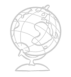 Ποιες από τις παρακάτω προτάσεις είναι σωστές και ποιες λανθασμένες;
α) Η Γη περιφέρεται γύρω από τον άξονά της
β) Η εναλλαγή ημέρας και νύχτας οφείλεται στην περιστροφή της Γης γύρω από τον άξονά της, καθώς αυτή φωτίζεται από τον Ήλιο
γ) Όταν ο Ήλιος φωτίζει το ανατολικό ημισφαίριο, τότε το δυτικό έχει νύχτα
δ) Καθώς ο Ήλιος γυρίζει γύρω από τη Γη, φωτίζει κάθε τόπο από τον οποίο περνά
ε) Η περιστροφική κίνηση της Γης διαρκεί 24 ώρες
Λ
Σ
Σ
Λ
6
Ημέρα και Νύχτα – Διασκεδάζω μαθαίνοντας
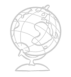 Ποιες από τις παρακάτω προτάσεις είναι σωστές και ποιες λανθασμένες;
α) Η Γη περιφέρεται γύρω από τον άξονά της
β) Η εναλλαγή ημέρας και νύχτας οφείλεται στην περιστροφή της Γης γύρω από τον άξονά της, καθώς αυτή φωτίζεται από τον Ήλιο
γ) Όταν ο Ήλιος φωτίζει το ανατολικό ημισφαίριο, τότε το δυτικό έχει νύχτα
δ) Καθώς ο Ήλιος γυρίζει γύρω από τη Γη, φωτίζει κάθε τόπο από τον οποίο περνά
ε) Η περιστροφική κίνηση της Γης διαρκεί 24 ώρες
Λ
Σ
Σ
Λ
Σ
7
Ημέρα και Νύχτα – Διασκεδάζω μαθαίνοντας
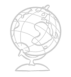 Συμπλήρωσε το κείμενο με τις λέξεις που λείπουν
Καθώς η Γη φωτίζεται από τον ____________και περιστρέφεται γύρω από τον _____________ της, φωτίζεται μόνο το μισό της επιφάνειάς της κι έχει ____________, ενώ το άλλο μισό που δεν φωτίζεται έχει ______________. Η εναλλαγή ημέρας και νύχτας είναι _______________.
8
Ημέρα και Νύχτα – Διασκεδάζω μαθαίνοντας
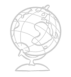 Συμπλήρωσε το κείμενο με τις λέξεις που λείπουν
Καθώς η Γη φωτίζεται από τον Ήλιο και περιστρέφεται γύρω από τον _____________ της, φωτίζεται μόνο το μισό της επιφάνειάς της κι έχει ____________, ενώ το άλλο μισό που δεν φωτίζεται έχει ______________. Η εναλλαγή ημέρας και νύχτας είναι _______________.
9
Ημέρα και Νύχτα – Διασκεδάζω μαθαίνοντας
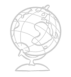 Συμπλήρωσε το κείμενο με τις λέξεις που λείπουν
Καθώς η Γη φωτίζεται από τον Ήλιο και περιστρέφεται γύρω από τον άξονά της, φωτίζεται μόνο το μισό της επιφάνειάς της κι έχει ____________, ενώ το άλλο μισό που δεν φωτίζεται έχει ______________. Η εναλλαγή ημέρας και νύχτας είναι _______________.
10
Ημέρα και Νύχτα – Διασκεδάζω μαθαίνοντας
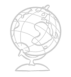 Συμπλήρωσε το κείμενο με τις λέξεις που λείπουν
Καθώς η Γη φωτίζεται από τον Ήλιο και περιστρέφεται γύρω από τον άξονά της, φωτίζεται μόνο το μισό της επιφάνειάς της κι έχει μέρα ενώ το άλλο μισό που δεν φωτίζεται έχει ______________. Η εναλλαγή ημέρας και νύχτας είναι _______________.
11
Ημέρα και Νύχτα – Διασκεδάζω μαθαίνοντας
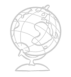 Συμπλήρωσε το κείμενο με τις λέξεις που λείπουν
Καθώς η Γη φωτίζεται από τον Ήλιο και περιστρέφεται γύρω από τον άξονά της, φωτίζεται μόνο το μισό της επιφάνειάς της κι έχει μέρα ενώ το άλλο μισό που δεν φωτίζεται έχει νύχτα. Η εναλλαγή ημέρας και νύχτας είναι _______________.
12
Ημέρα και Νύχτα – Διασκεδάζω μαθαίνοντας
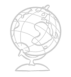 Συμπλήρωσε το κείμενο με τις λέξεις που λείπουν
Καθώς η Γη φωτίζεται από τον Ήλιο και περιστρέφεται γύρω από τον άξονά της, φωτίζεται μόνο το μισό της επιφάνειάς της κι έχει μέρα ενώ το άλλο μισό που δεν φωτίζεται έχει νύχτα. Η εναλλαγή ημέρας και νύχτας είναι αδιάκοπη.
13
Ημέρα και Νύχτα – Διασκεδάζω μαθαίνοντας
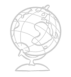 Συμπλήρωσε την ακροστιχίδα της λέξης «ημέρα».
Η_ _ _ _ _ _ _ _ _
Μ_ _ _ _ 
 Ε_ _ _ _ _ _ _ 
 Ρ_ _ _ _  
 Α_ _ _ _
Έτσι λέγεται η μισή σφαίρα
14
Ημέρα και Νύχτα – Διασκεδάζω μαθαίνοντας
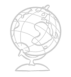 Συμπλήρωσε την ακροστιχίδα της λέξης «ημέρα».
ΗΜΙΣΦΑΙΡΙΟ
Μ_ _ _ _ 
 Ε_ _ _ _ _ _ _ 
 Ρ_ _ _ _  
 Α_ _ _ _
Το έτος έχει δώδεκα …
15
Ημέρα και Νύχτα – Διασκεδάζω μαθαίνοντας
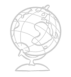 Συμπλήρωσε την ακροστιχίδα της λέξης «ημέρα».
ΗΜΙΣΦΑΙΡΙΟ
ΜΗΝΕΣ 
 Ε_ _ _ _ _ _ _ 
 Ρ_ _ _ _  
 Α_ _ _ _
Η… ημέρας και νύχτας είναι αδιάκοπη
16
Ημέρα και Νύχτα – Διασκεδάζω μαθαίνοντας
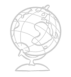 Συμπλήρωσε την ακροστιχίδα της λέξης «ημέρα».
ΗΜΙΣΦΑΙΡΙΟ
ΜΗΝΕΣ 
 ΕΝΑΛΛΑΓΗ
 Ρ_ _ _ _  
 Α_ _ _ _
Μεγάλη χώρα του βόρειου ημισφαιρίου που ανήκει
και στην Ευρώπη και στην Ασία
17
Ημέρα και Νύχτα – Διασκεδάζω μαθαίνοντας
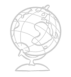 Συμπλήρωσε την ακροστιχίδα της λέξης «ημέρα».
ΗΜΙΣΦΑΙΡΙΟ
ΜΗΝΕΣ 
 ΕΝΑΛΛΑΓΗ
 ΡΩΣΙΑ
 Α_ _ _ _
Γύρω από αυτή τη νοητή γραμμή περιστρέφεται η Γη
18
Ημέρα και Νύχτα – Διασκεδάζω μαθαίνοντας
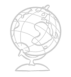 Συμπλήρωσε την ακροστιχίδα της λέξης «ημέρα».
ΗΜΙΣΦΑΙΡΙΟ
ΜΗΝΕΣ 
 ΕΝΑΛΛΑΓΗ
 ΡΩΣΙΑ
 ΑΞΟΝΑΣ
Γύρω από αυτή τη νοητή γραμμή περιστρέφεται η Γη
19
Ημέρα και Νύχτα – Διασκεδάζω μαθαίνοντας
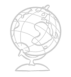 Γράψε ένα παραμύθι, για να περιγράψεις στα μικρότερα παιδιά το φαινόμενο της ημέρας και της
νύχτας.
20
Ημέρα και Νύχτα – Διασκεδάζω μαθαίνοντας
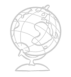 Μια μέρα, ο πατέρας του τον άφησε να οδηγήσει το άρμα του. Όμως ο Φαέθων δεν στάθηκε αντάξιος της εμπιστοσύνης του πατέρα του. Σύμφωνα με την μυθολογική εκδοχή, μόλις ο Φαέθων, που οδηγούσε το άρμα του Φοίβου-Ήλιου, είδε το φοβερό Σκορπιό στον ουρανό, τρόμαξε τόσο πολύ, ώστε έχασε την ψυχραιμία του και δεν μπόρεσε να ελέγξει τα ηνία του άρματος του πατέρα του. Επακολούθησε το αφήνιασμα των αλόγων, που είχε ως αποτέλεσμα να ανεβοκατεβαίνει ο Ήλιος, απειλώντας με καταστροφή τη Γη.
21
Ημέρα και Νύχτα – Διασκεδάζω μαθαίνοντας
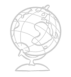 Τελικώς μάλιστα, τα άλογα έφεραν το άρμα τόσο χαμηλά και κοντά στη γη, ώστε άρχισε να καίγεται και τα ποτάμια άρχισαν να ξεραίνονται από την εκπεμπόμενη θερμότητα. Ο Δίας, θέλοντας να προλάβει χειρότερες καταστροφές, τον γκρέμισε με ένα κεραυνό στον Ηριδανό ποταμό, σκοτώνοντάς τον.
Οι Ηλιάδες, οι αδελφές του Φαέθοντα, απαρηγόρητες για τον θάνατο του αδερφού τους, μεταμορφώθηκαν από τους θεούς σε λεύκες.
22